10/19 GMCゼミ
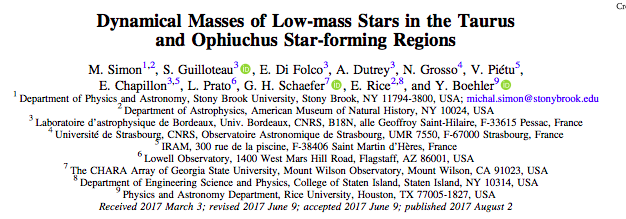 Abstract
今回観測した天体の先行研究における特徴
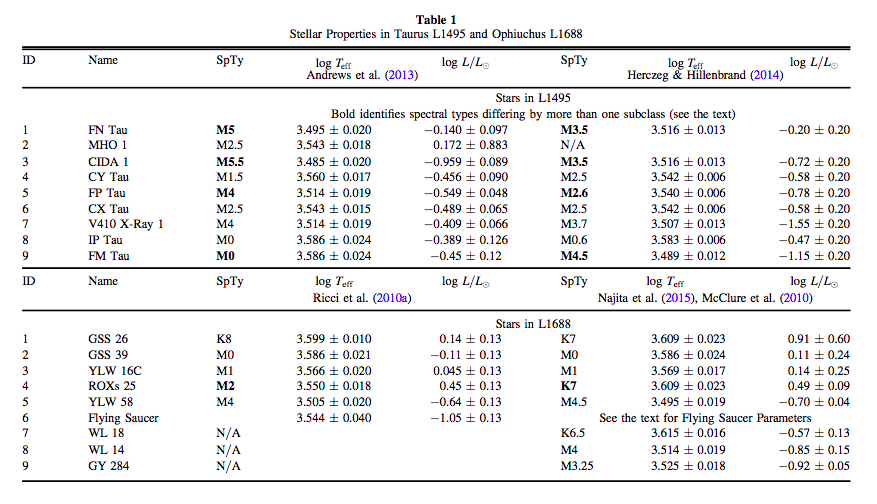 上半分がTaurus領域、下半分がOphiuchus領域（Flying Saucerは除く）
有効温度はスペクトル型から求めた(Pecaut and Mamajek’s table)、輝度はSEDから求めた
Grosso et al. (2003)によるとFlying Saucerは3500kであり140pcで輝度は0.14、119pcで0.1
[Speaker Notes: 本来はTaurusが140pc,ophicusが120pc
二つの質量を選んだのは力学質量を星周円盤の回転から求める際、領域の違いから出る影響を調べたい
Taurus領域の天体はクラス２のYSO
3列目がスペクトルタイプ,4列目が有効温度,5列目が輝度、6,7,8列目はHerczeg & Hillenbrand (2014, He14)による結果
AND13のスペクトル型は文献から参照している、今回はAND13の有効温度を参照している
太字に着目（スペクトル型の差が激しい）
AND13の輝度と誤差はSEDから出している、140pcとして計算されてる←今回は131pcとした


L1688はL1495より分子雲密度や恒星が多い (Wilking et al. 2008) 、 (Kenyon et al. 2008)]
Archive data(Cycle0)の天体の特徴
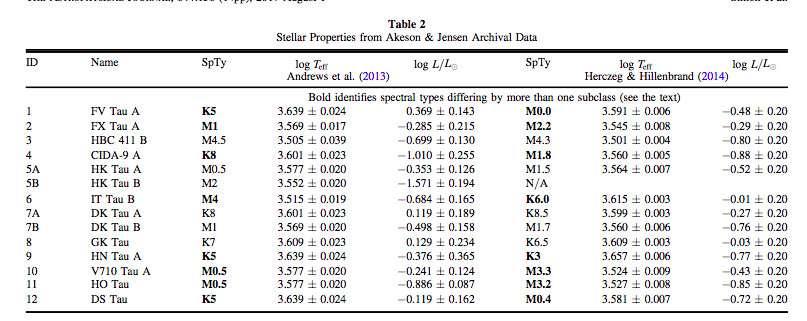 これらの天体は140pcの距離にあるとしている
VLBAから得られた年周視差からGK tauは131pc、HO Tau161pcにあるとした
[Speaker Notes: 我々の結果よりも早いスペクトル型]
ダスト連続波での観測結果
V410 X-Rayは未検出,MHO1-2はconfusion、
CIDA 1はweak signal,FN tauダストは検出したが
輝線は未検出
WL 18, WL 14, GY 284はdiskからの輝線が受からな
かったので、質量は求められなかった
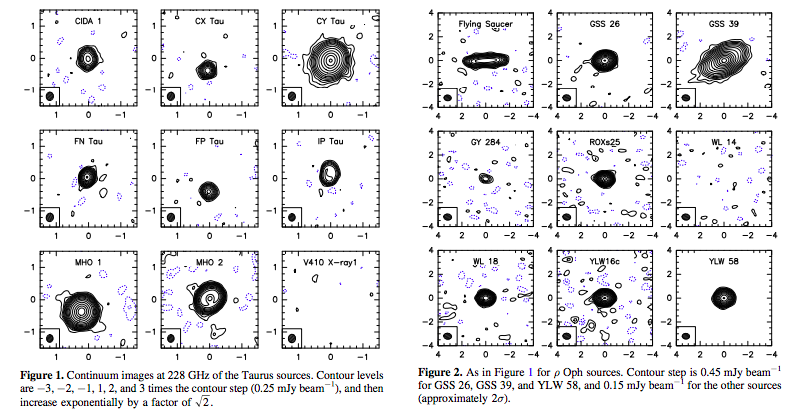 cycle2の結果
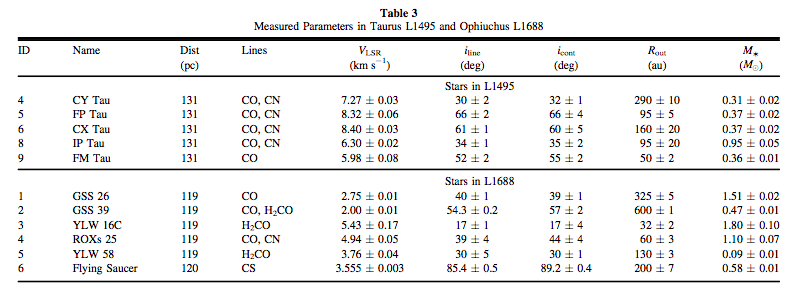 VLSR：局所基準系の速度
iline：輝線の強度
icount:diskからの連続波の強度
Routはdiskスケールの半径
M* ∝D/sin2i ?

VLBAの年周視差からL1495までの距離は131.4 ± 2.4 pc とする(Torres et al. 2012)
同様にL1688までの距離を119.4 ± 4.6 pc とする(Loinard et al. 2008)

動的質量を星周円盤の回転から求めた(e.g., Guilloteau et al. 2014)
ディスクのパラメータはDiskFit toolを用いて求めた(Piétu et al. 2007)
cycle0の結果
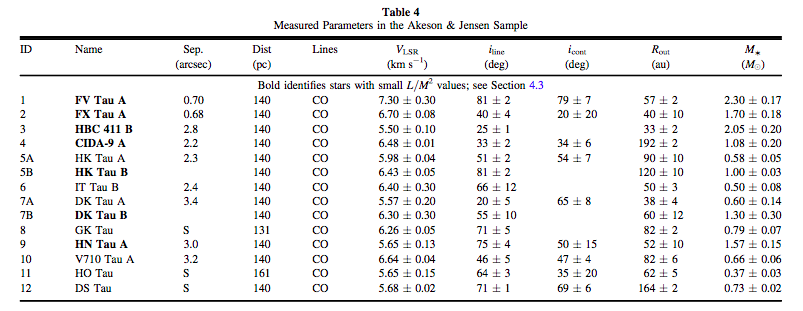 VLSR：局所基準系の速度
iline：輝線の強度
icount:diskからの連続波の強度
Routはdiskスケールの半径
M* ∝D/sin2i ?

これらの天体は140pcの距離にあるとしている
VLBAから得られた年周視差からGK tauは131pc、HO Tau161pcにあるとした

動的質量を星周円盤の回転から求めた(e.g., Guilloteau et al. 2014)
ディスクのパラメータはDiskFit toolを用いて求めた(Piétu et al. 2007)
GSS39の分子輝線情報
contour(赤)赤方偏移:, contour(青)青方偏移:, contour(黒):systemic velocity
黒丸：GSS39のdisk込みの半径
CO輝線
H2CO輝線
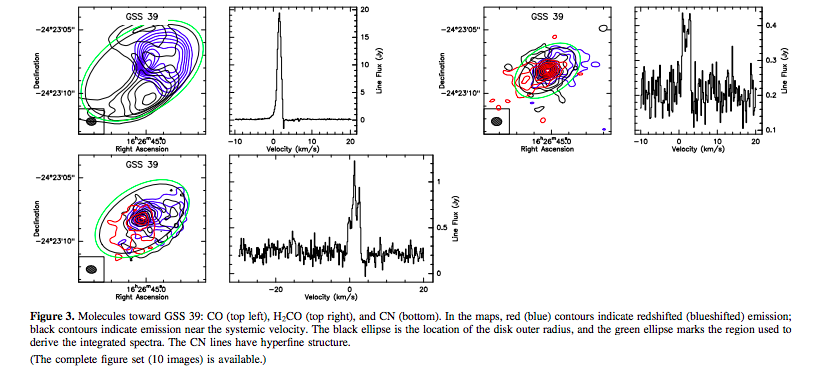 CN輝線
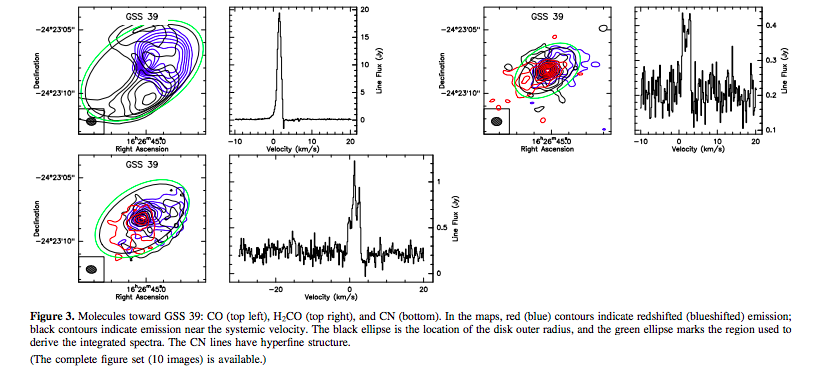 年齢と質量
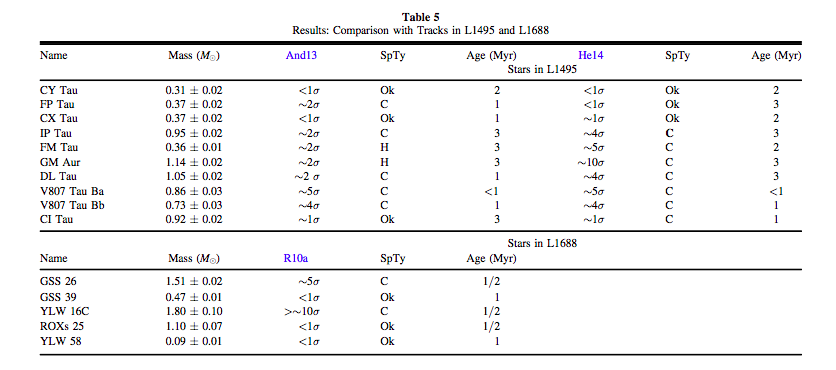 cycle2の結果をHR図にプロットした図(BHAC15モデル)
プロットするとそれぞれのモデルによって天体の年齢がもとまる
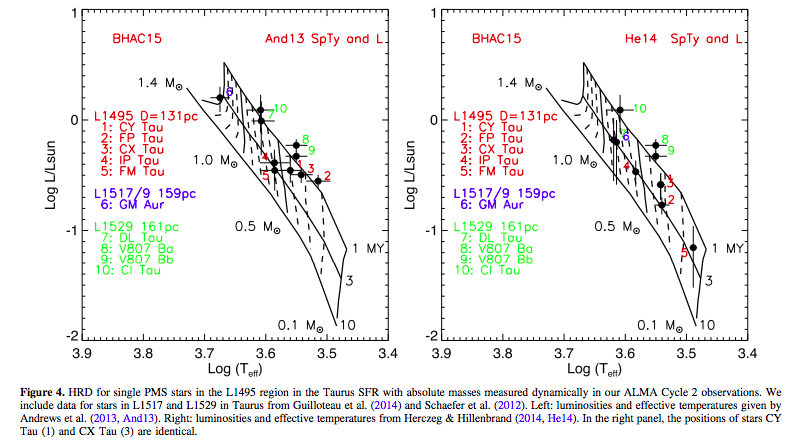 cycle2の結果をHR図にプロットした図(F16モデル)
前主系列星用のHR図
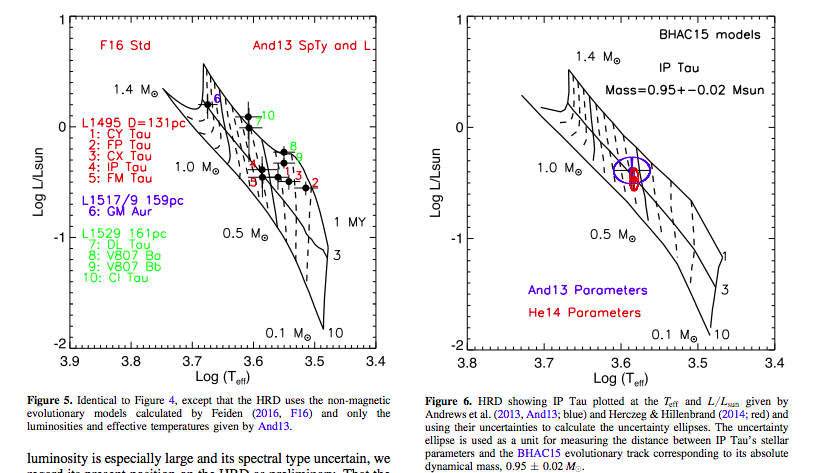 さっきのモデルと比べてCY Tau, FP Tau, CX Tau, and V807 Tau Ba,Bb ∼1 Myr増えた
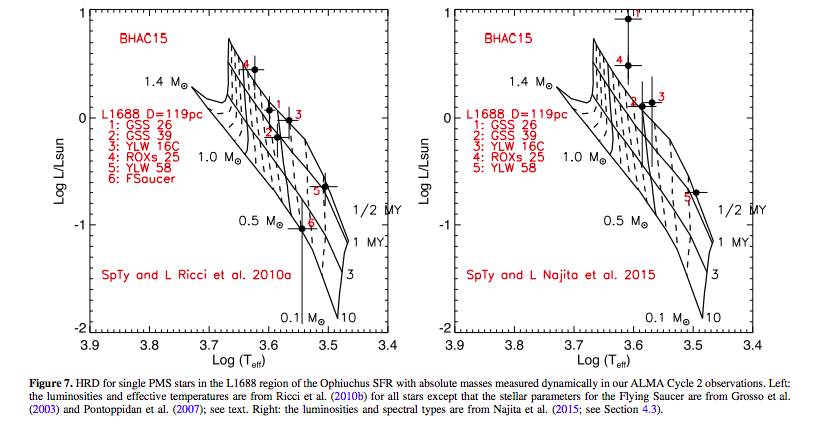 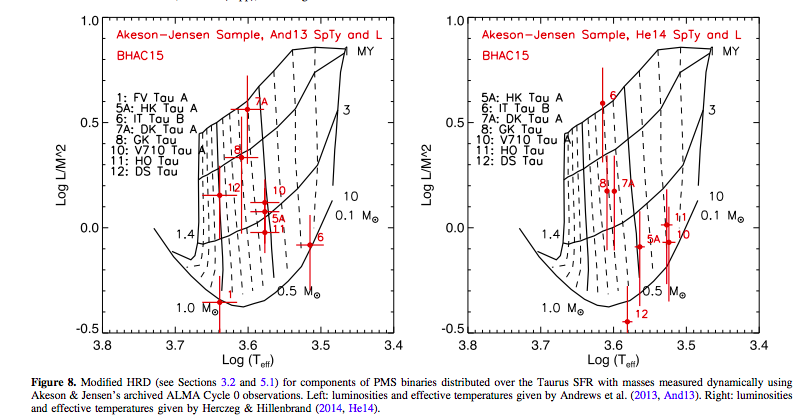 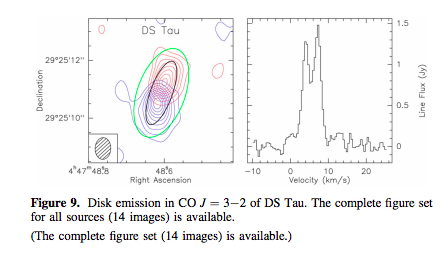 Summary
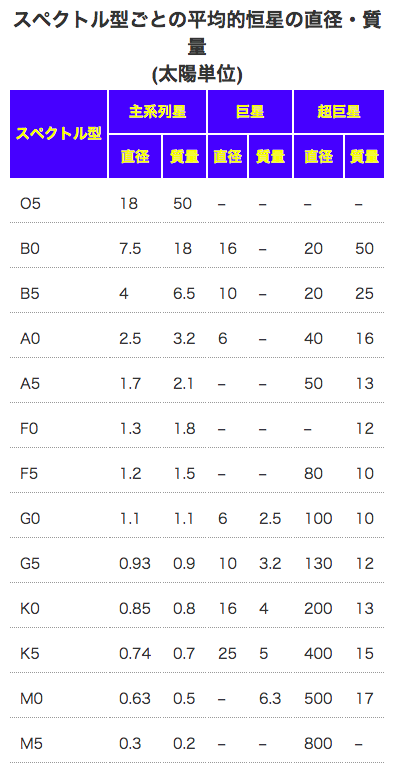 恒星の質量

一般的な恒星では直径と質量は、そのスペクトル型
と光度に応じてほぼ決まっている
→星の明るさで、どれくらいの大きさか分かる
[Speaker Notes: 10Myr以下の若い星で低質量星（１太陽質量以下）は進化途中でかなりの質量散逸があり、
質量測定が難しい
有効温度と輝度を正確に求めるのも同様に難しい
HR図から星の質量と年齢を求める（主系列星段階）←前主系列星の場合は厄介]
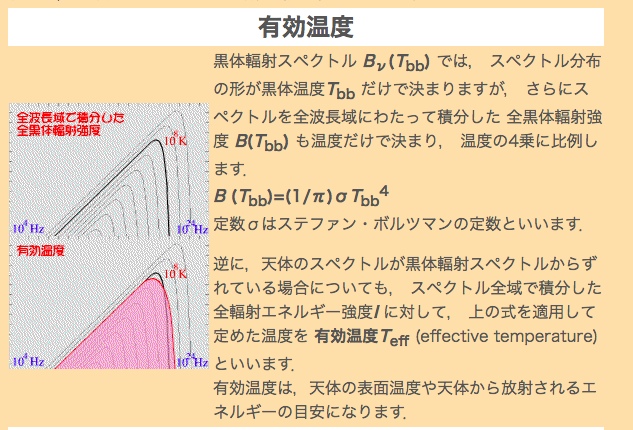